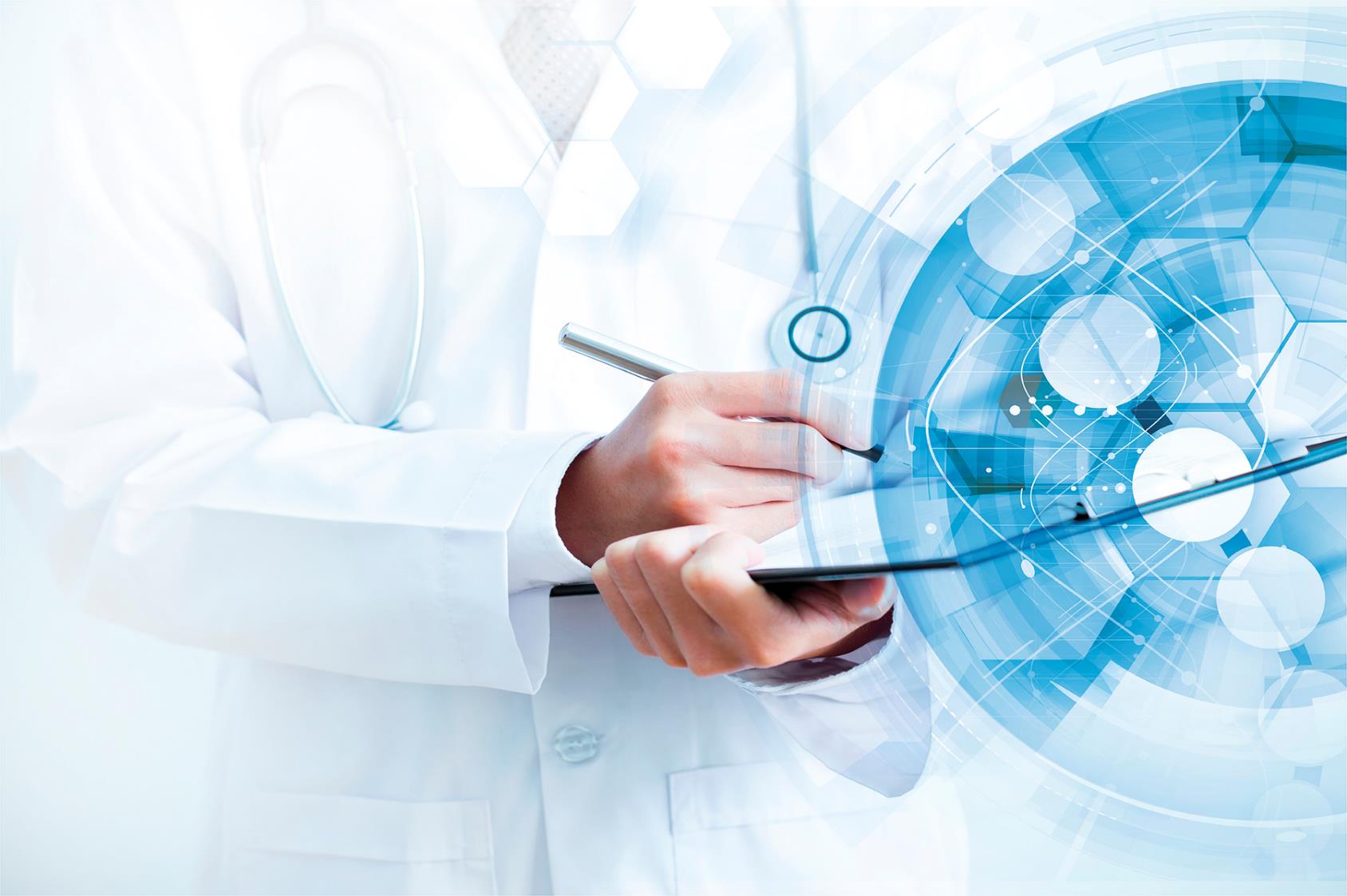 Dokumentace zdravotnických prostředků v přechodném období a jak s ním pracovat ve veřejných zakázkách
JUDr. Jakub Král, Ph.D.
Konference Veřejné zakázky ve zdravotnictví
19. 9. 2023, Olomouc
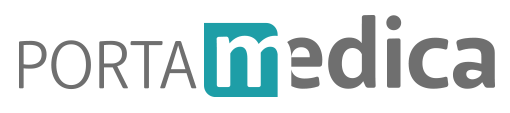 Kdo jsme?
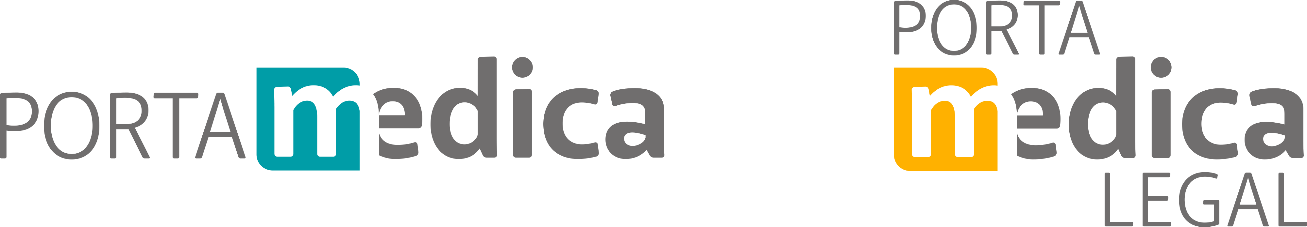 Porta Medica Legal s.r.o., advokátní kancelář
na trhu od roku 2022
právní služby (kontroly SÚKL, stanoviska, …)
PRRC
veřejné zakázky
regulace reklamy
regulace cen a úhrad
zastupování před SÚKL a MZ
Porta Medica s.r.o.
vzdělávací a konzultační společnost
na trhu od roku 2014
market access (TF, QMS, klinické zkoušky, …)
PMS a PMCF
registrační a oznamovací povinnosti
podpora žadatelů o status NB dle MDR a IVDR
implementace MDR a IVDR v nemocnicích
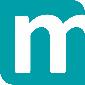 2
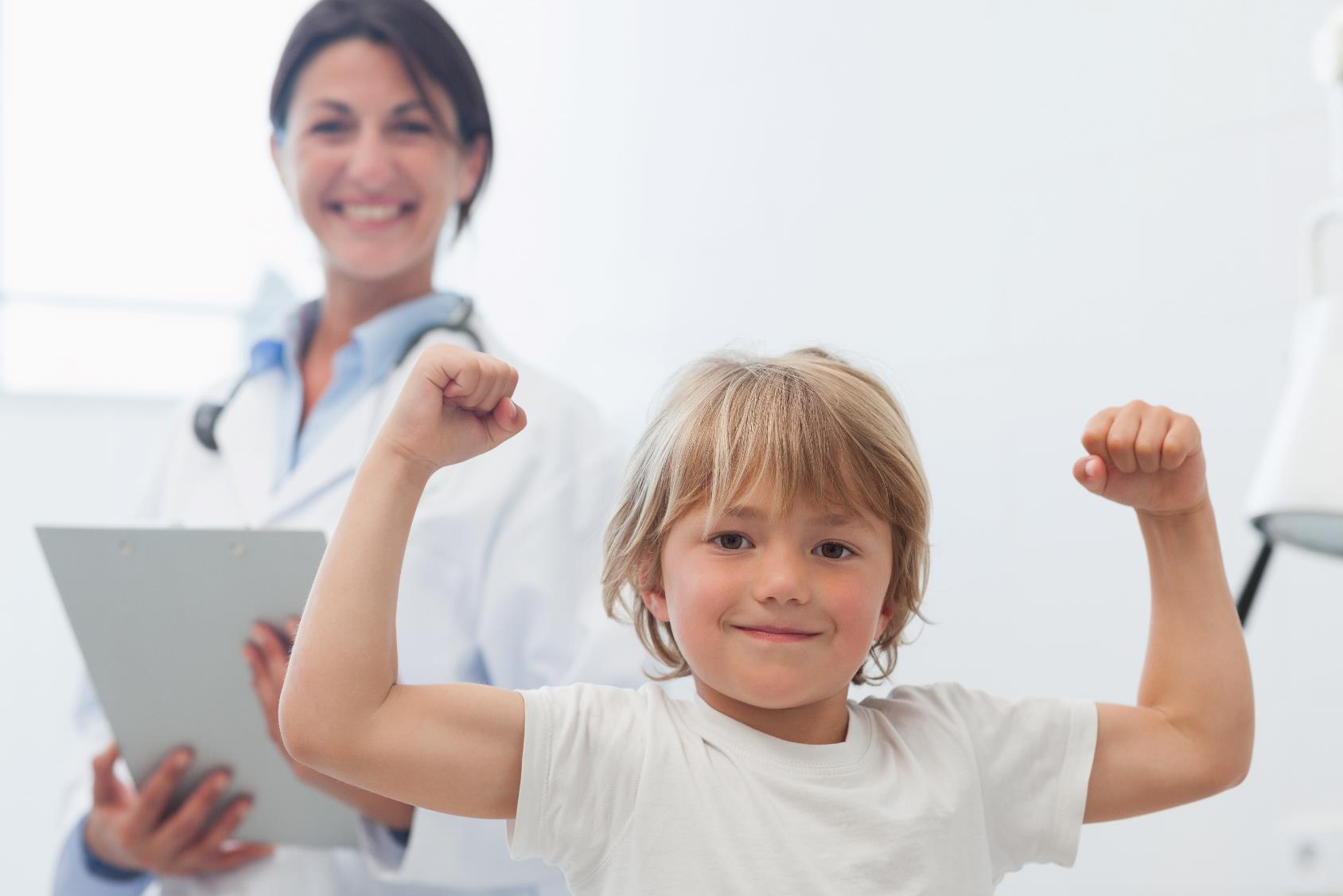 MOTIVACE NA STRANĚ POSKYTOVATELŮ
3
Motivace na straně poskytovatelů zdravotních služeb
méně sporů / nedorozumění s dodavateli
méně střetů s ÚOHS
zjednodušení práce v rámci veřejných zakázek a nákupu (vstupní checklist)
větší přehled o nakupovaných ZP včetně nákladového benchmarkingu
transparentní interní logistika včetně konsignačních skladů
používání pouze legálních, bezpečných a účinných zdravotnických prostředků
minimalizace problémů se SÚKL
jednotný nákupní katalog bez chyb a duplicit
splnění legislativních požadavků
vazba na NIS a zdravotní dokumentaci pacienta (archivační povinnosti)
eliminace problémů po uskutečnění nákupu (spotřební materiál, servis)
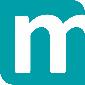 4
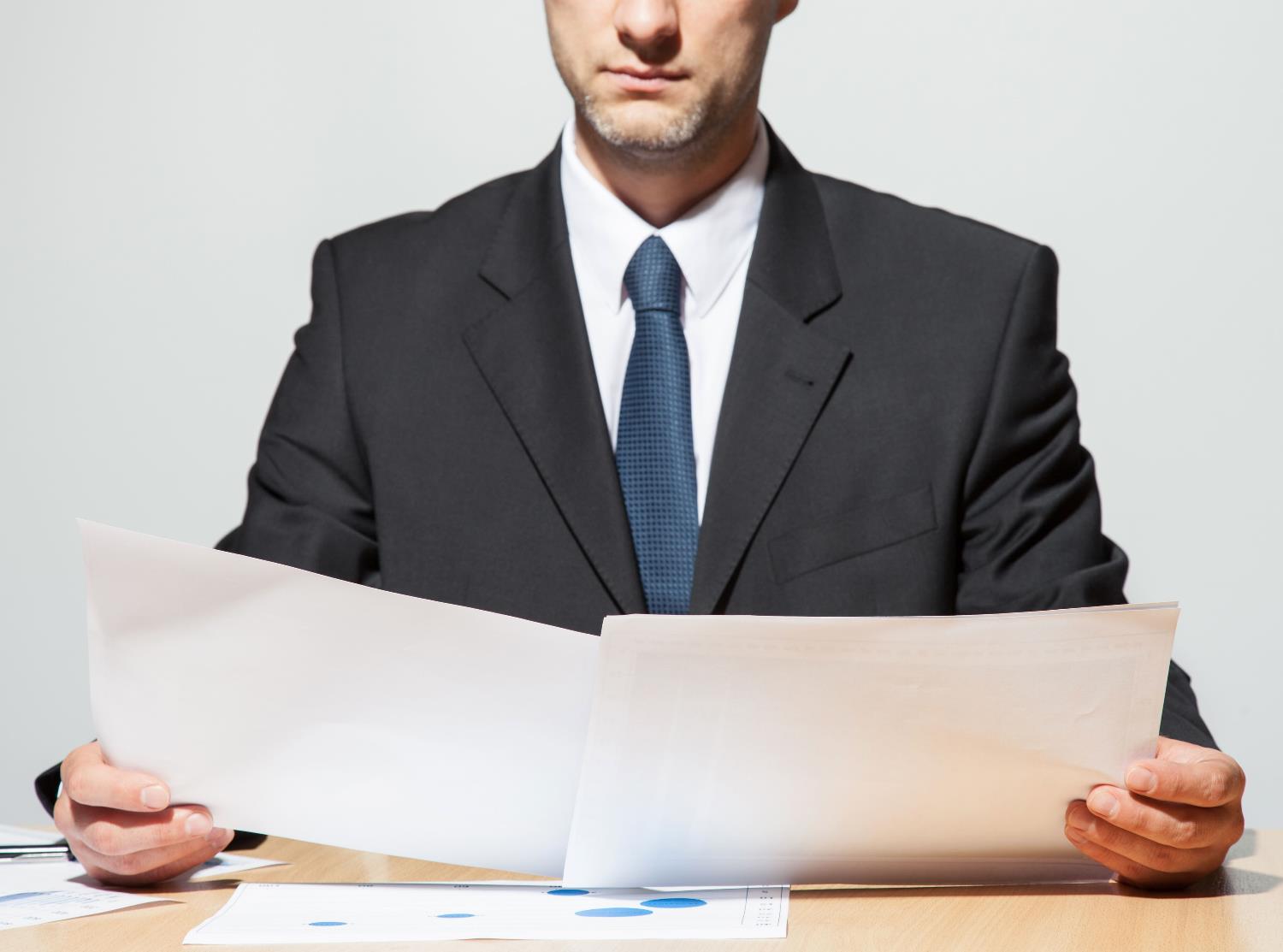 LEGISLATIVNÍ RÁMEC
5
Legislativní změny za poslední rok
nařízení EU 2023/607 – změna přechodných období MDR a IVDR

zákon č. 375/2022 Sb. – nový zákon o ZP a IVD
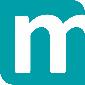 6
Právní režimy zdravotnických prostředků
Základní 3 právní režimy zdravotnických prostředků (Alfa a Omega pochopení problematiky)
OLD DEVICES (staré prostředky)
ZP uvedené na trh před 26. 5. 2021
shoda ZP posouzena podle MDD (93/42/EHS) nebo AIMDD (90/385/EHS)
už jen doprodej

LEGACY DEVICES (obvykle se nepřekládá, formální překlad – starší prostředky)
ZP uvedené na trh od 26. 5. 2021
shoda ZP posouzena podle MDD (93/42/EHS) nebo AIMDD (90/385/EHS)
MDR se uplatňuje pouze ve vybraných oblastech (PMS, dozor nad trhem, vigilance a „registrace“)
národní požadavky dle zákona č. 268/2014 Sb., o ZP, ve znění do 26. 5. 2021 (starý zákon)

NEW DEVICES (nové prostředky)
ZP uvedené na trh od 26. 5. 2021
shoda ZP posouzena podle MDR (nařízení se uplatňuje v plném rozsahu)
národní požadavky aktuálně dle zákona č. 375/2022 Sb., o ZP a IVD
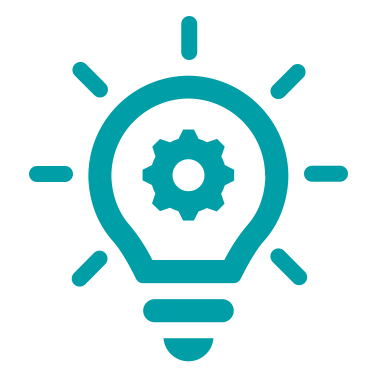 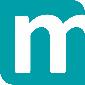 7
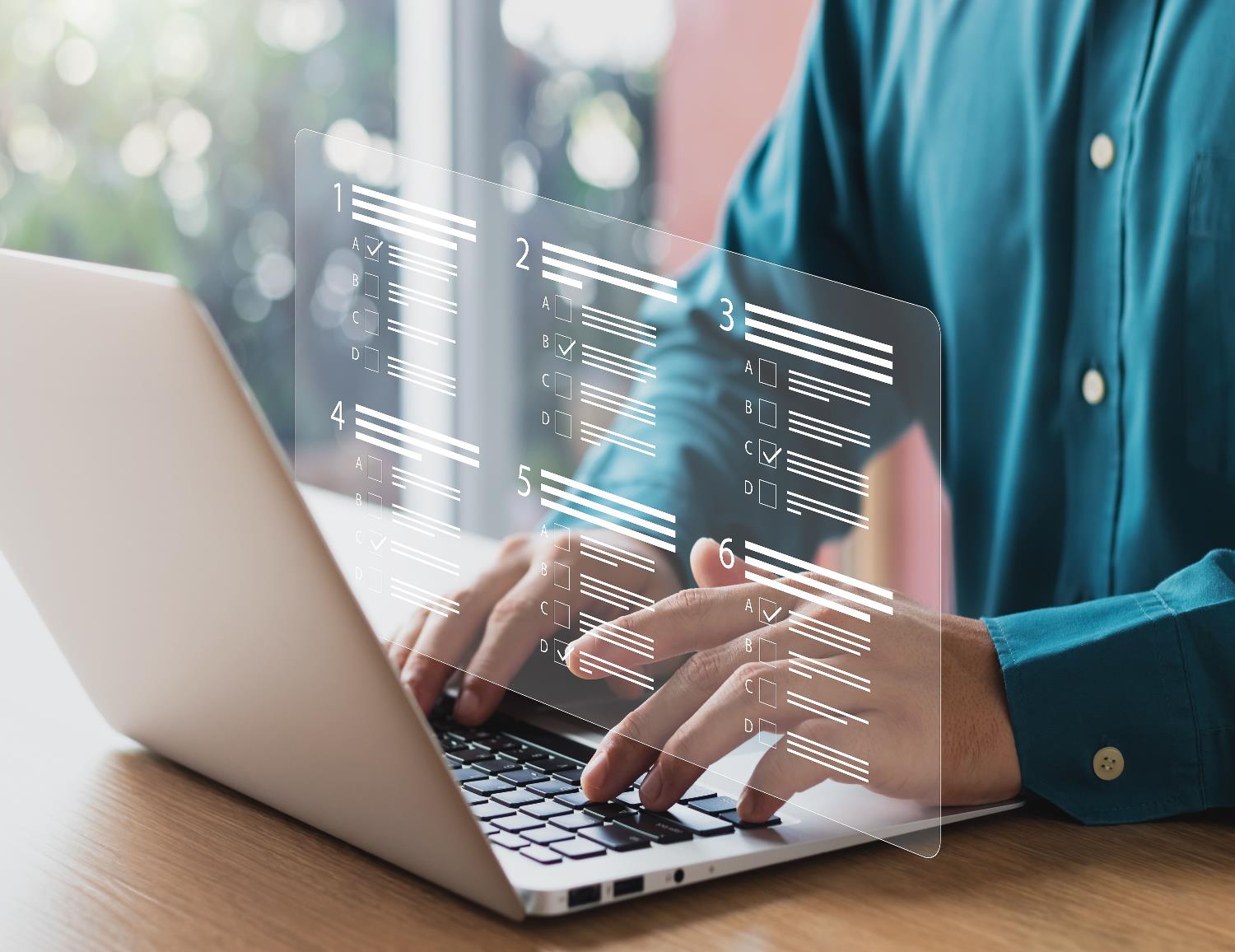 SPRÁVNÁ A NESPRÁVNÁ formulační praxe v rámci zadávací dokumentace
8
Správná a nesprávná formulační praxe v rámci zadávací dokumentace
Nesprávná praxe - příklady:
zadavatel neví, co má požadovat – velmi vágní formulace 
odkazování se na neplatnou legislativu / staré verze technických norem
požadování pouze tzv. new devices  (výrobků z posouzenou shodou dle MDR/IVDR)  
uvedení požadavku na konkrétní rizikovou třídu – riziková třída není kvalitativním parametrem!
požadování dodání výrobku jako ZP/IVD, který nenaplňuje legální definici ZP/IVD 
požadavek na obecný ZP, přestože se ve skutečnosti jedná o IVD
požadování potvrzení o registraci osoby / notifikaci ZP v RZPRO od dodavatelů, kteří nemají registrační/notifikační povinnost
požadování certifikátu shody u ZP, u nichž se notifikovaná osoba (oznámený subjekt) na posouzení shody nepodílí
požadování karty implantátu u legacy devices či old devices
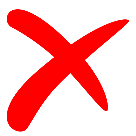 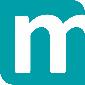 9
Správná a nesprávná formulační praxe v rámci zadávací dokumentace
Správná praxe:
zadávací dokumentaci by měla připravovat osoba s příslušnými regulatorními znalostmi, popř. je vhodné formulace v zadávací dokumentaci s takovou osobou konzultovat
požadavek na new devices je mnohdy obhájen legitimními zájmy, avšak těchto zájmů lze dosáhnout jinými prostředky, než je vyloučení legacy devices / old devices:
garance v oblasti dodávek spotřebního materiálu
garance v oblasti servisu
zohlednění ceny životního cyklu ZP/IVD 
smluvní zakotvení povinnosti dodavatele informovat zadavatele o přechodu do režimu MDR/IVDR
smluvní zakotvení možnosti zadavatele odebírat zboží od jiného dodavatele a povinnost dodavatele dorovnat rozdíl v ceně v případě, že dodavatel nebude schopen plnit
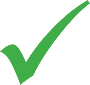 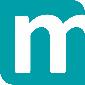 10
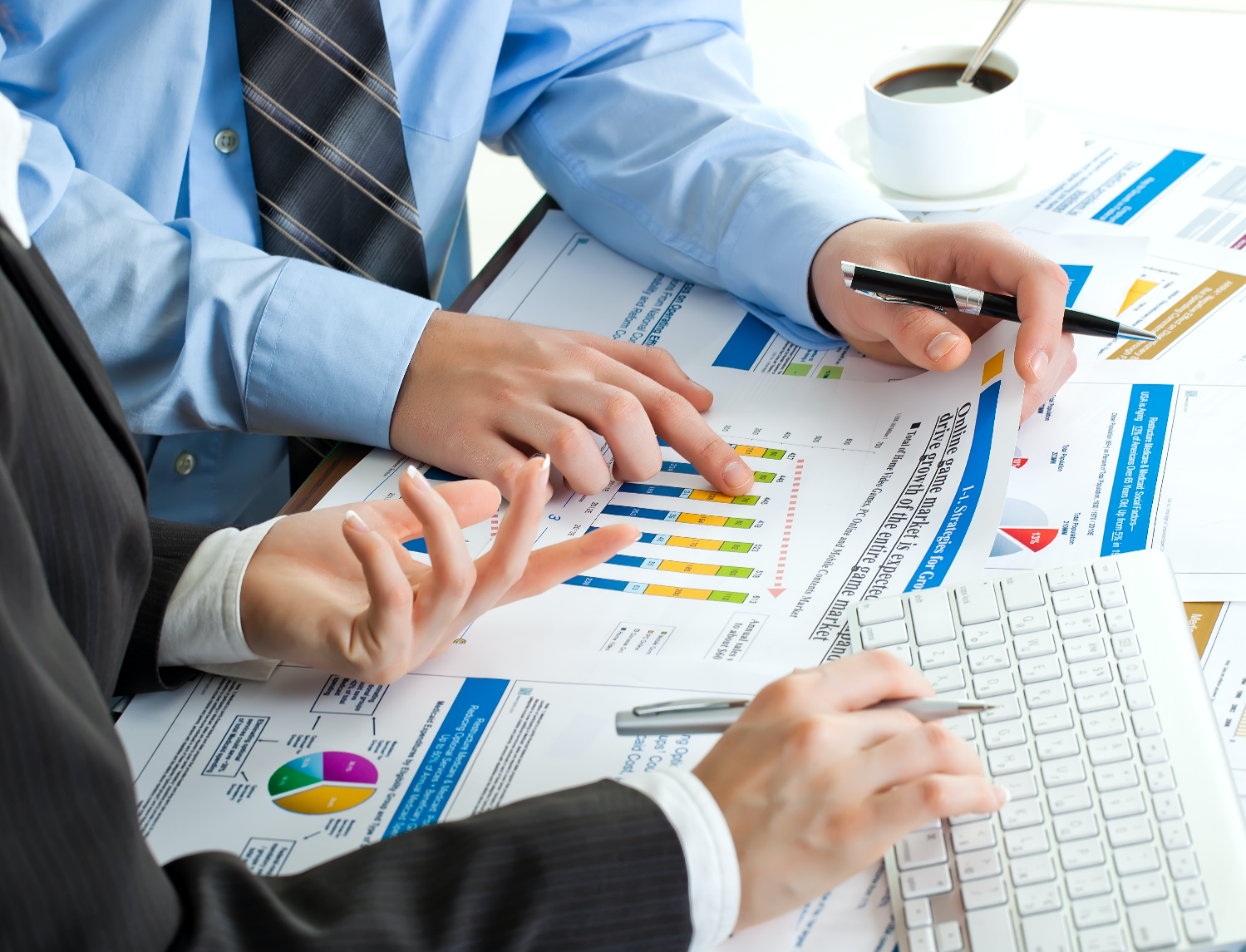 REGULATORNÍ POŽADAVKY
11
Regulatorní požadavky
Označení CE

Prohlášení o shodě

Označení zdravotnického prostředku (vč. obalu)

Návod k použití

Certifikát shody

Klinické hodnocení (závěrečná zpráva – CER)
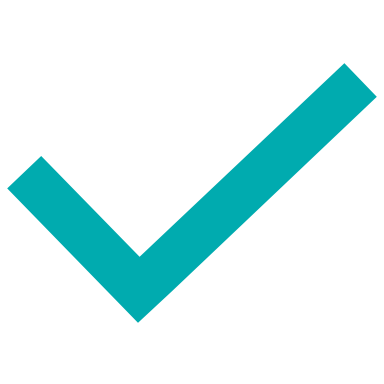 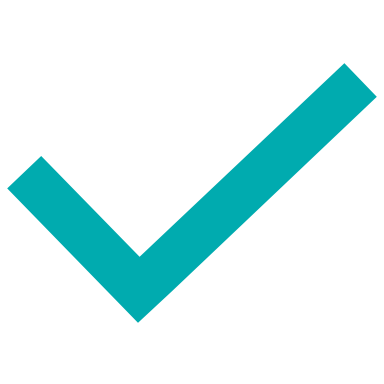 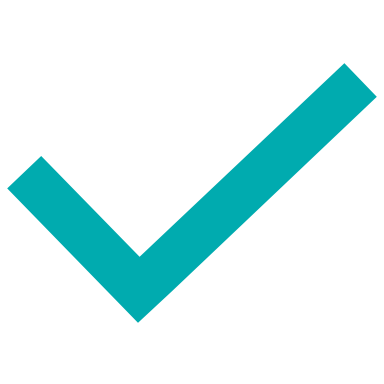 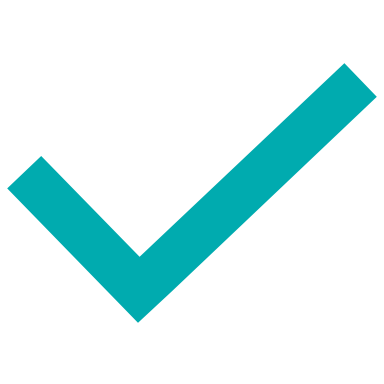 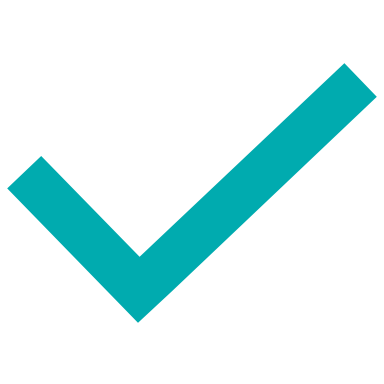 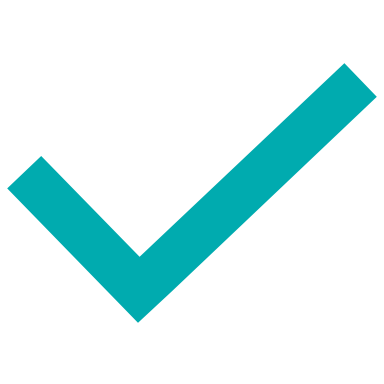 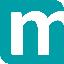 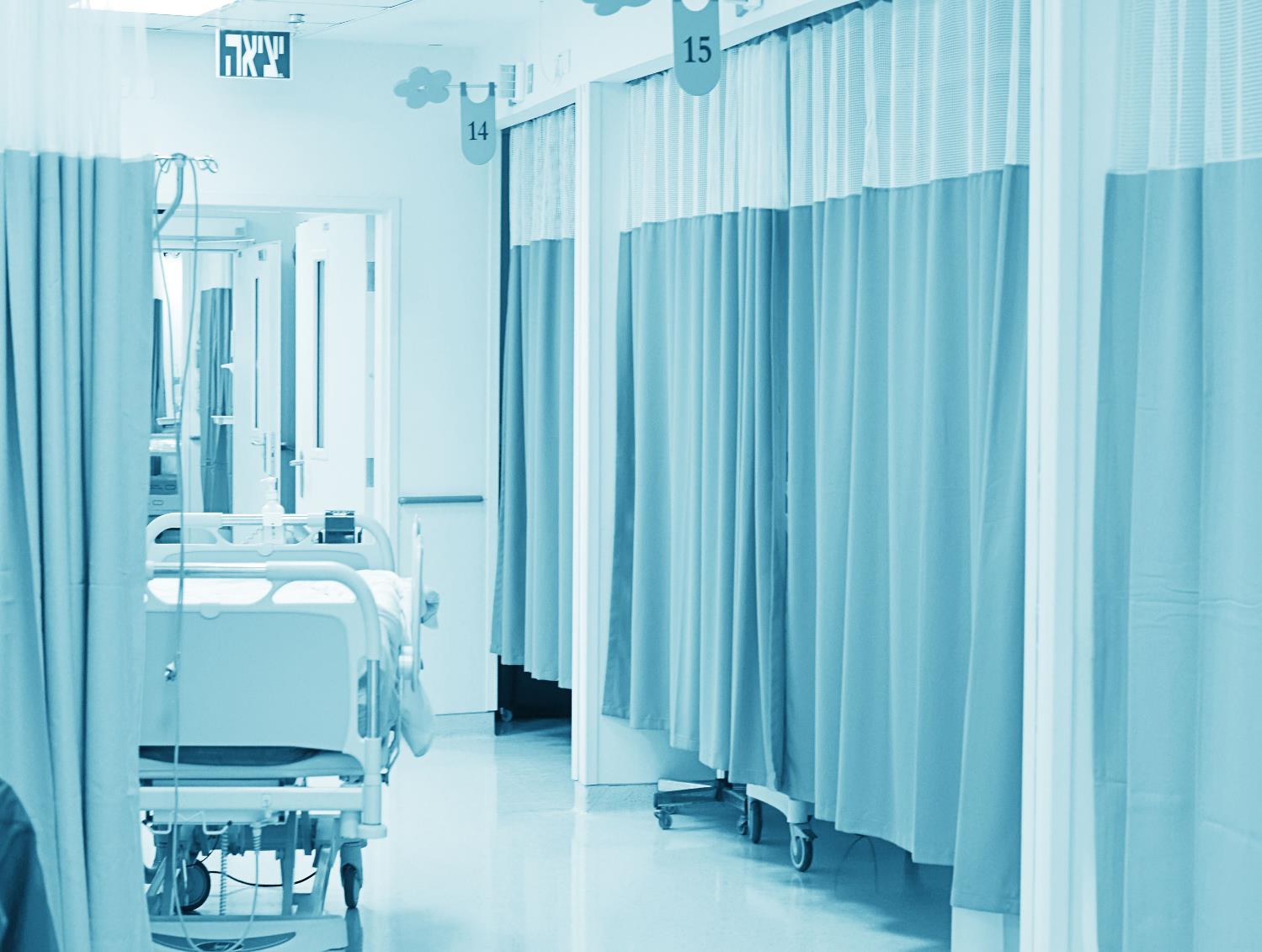 ZÁVĚREČNÉ Shrnutí
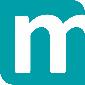 13
Závěrečné shrnutí
minimálně do konce roku 2028 je třeba počítat s dodávkami jak legacy devices (MDD / AIMDD), tak new devices (MDR)

u legacy devices se rozhodně nelze spoléhat jen na prohlášení o shodě a na certifikát shody, je třeba ověřit splnění všech podmínek pro legální uvádění na trh

ideální formou je interní checklist legálnosti před zařazením prostředku do nákupního katalogu

vytvoření databáze správných a nesprávných formulací do zadávací dokumentace
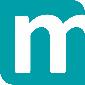 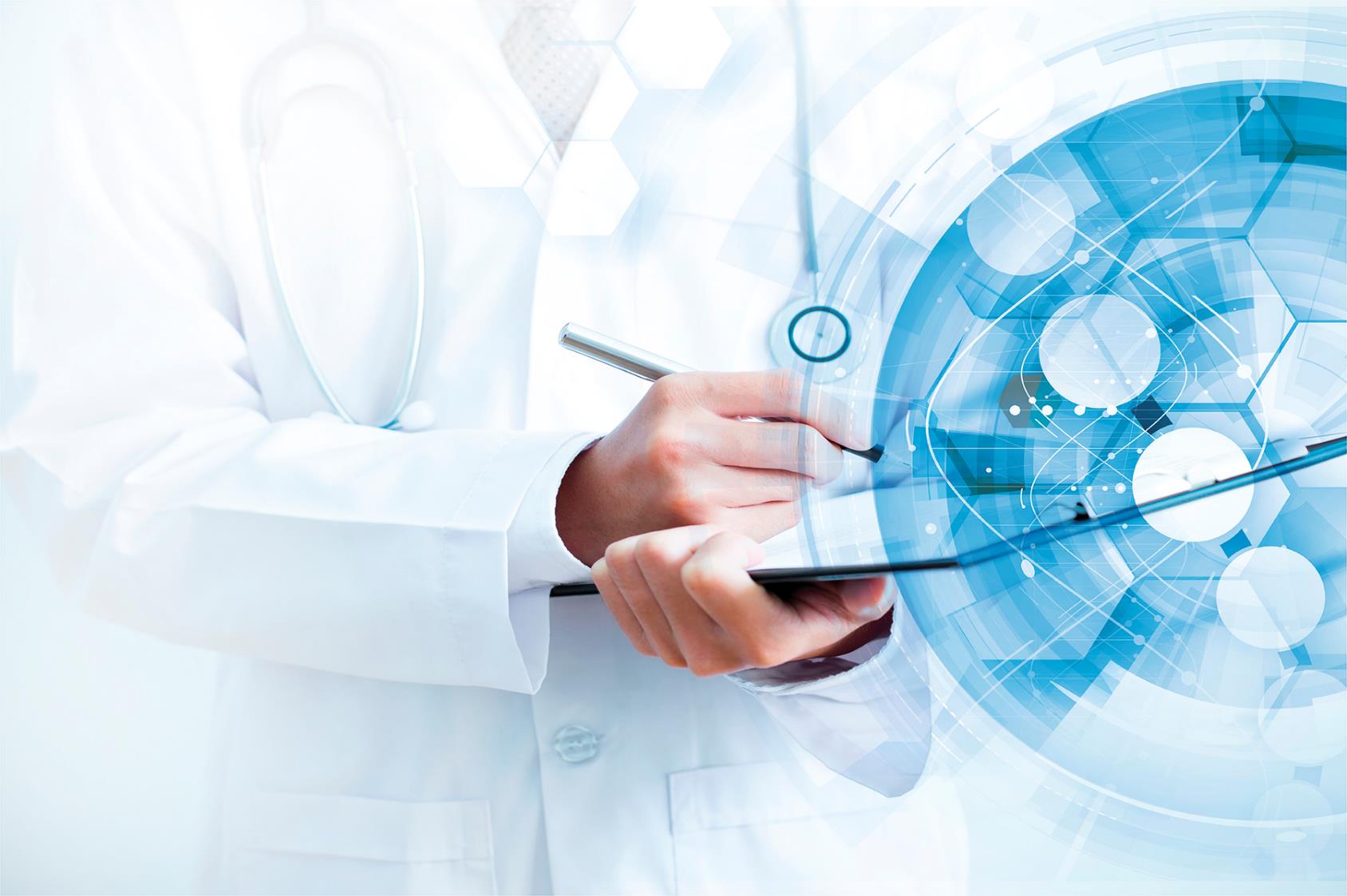 DĚKUJI ZA POZORNOST

jakub.kral@portamedica.cz

www.portamedica.cz
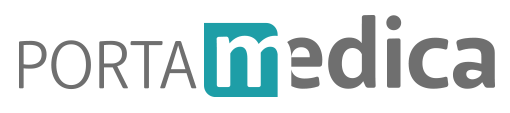